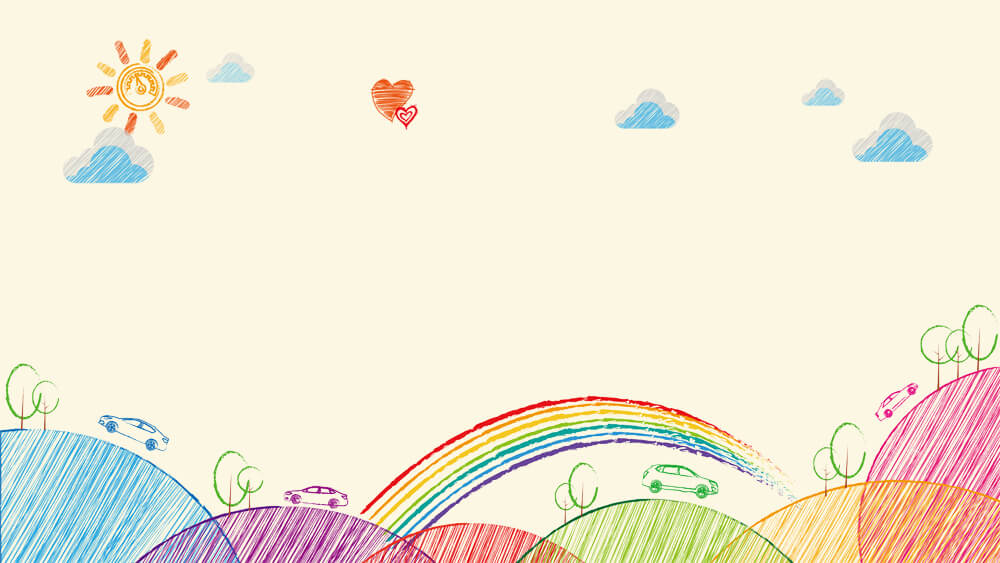 CHÀO MỪNG CÁC CON HỌC SINH ĐÃ ĐẾN VỚI TIẾT CHÍNH TẢ TUẦN 5
Bài: Người lính dũng cảm
MỤC TIÊU
Nghe-viết chính xác một đoạn trong bài Người lính dũng cảm.

Viết đúng và nhớ cách viết những tiếng có âm đầu hoặc vần dễ lẫn: n/l hoặc en/eng.
A. KHỞI ĐỘNG
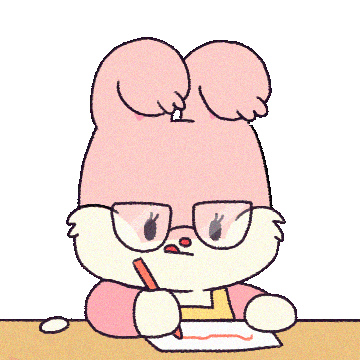 Viết các từ sau ra nháp: 
hi sinh, khó khăn, ngạc nhiên
B. Khám phá
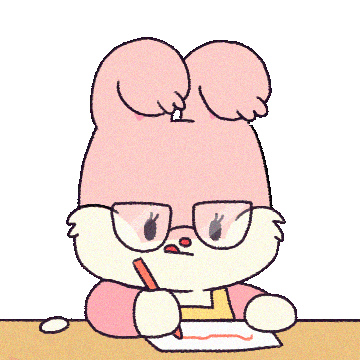 Thứ ba ngày 5 tháng 10 năm 2021
Chính tả (Nghe – viết)
Người lính dũng cảm
Viên tướng khoát tay:
Về thôi !
Nhưng như vậy là hèn.
Nói rồi, chú lính quả quyết bước về phía vườn trường.
Những người lính và viên tướng sững lại nhìn chú lính nhỏ.
Rồi, cả đội bước nhanh theo chú, như là bước theo một người chỉ huy dũng cảm.
Đoạn văn này kể chuyện gì?
- Lớp tan học. Chú lính nhỏ rủ viên tướng ra vườn sửa hàng rào, viên tướng không nghe. Chú nói “Nhưng như vậy là hèn” và quả quyết bước về phía vườn trường. Các bạn nhìn chú ngạc nhiên rồi bước nhanh theo chú.
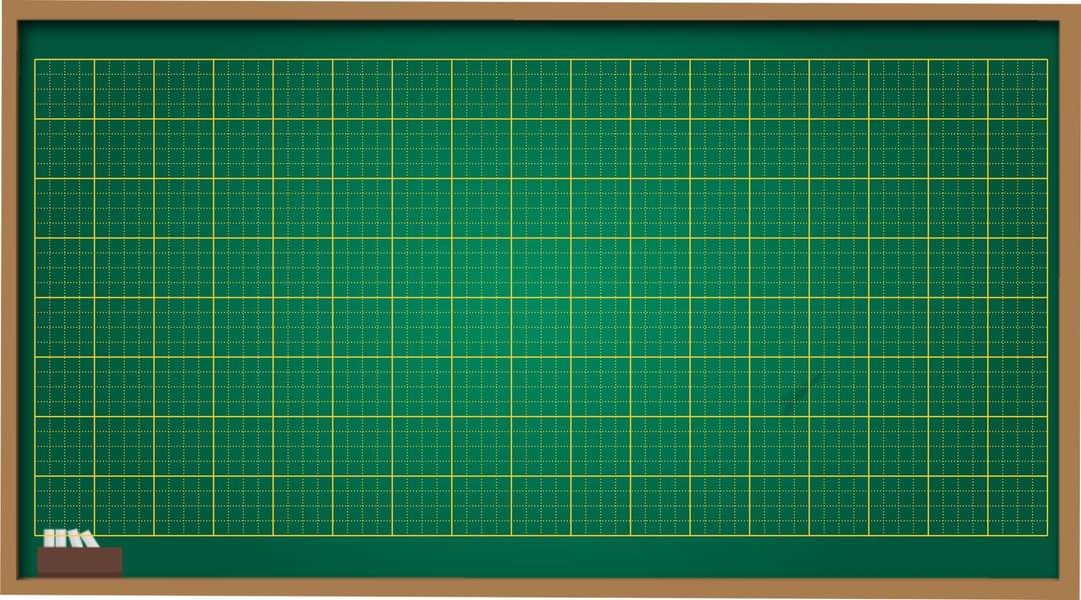 Thứ ba ngày 5 tháng 10 năm 2021
Chính tả (Nghe – viết)
Người lính dũng cảm
Viên tướng khoát tay:
- Về thôi !
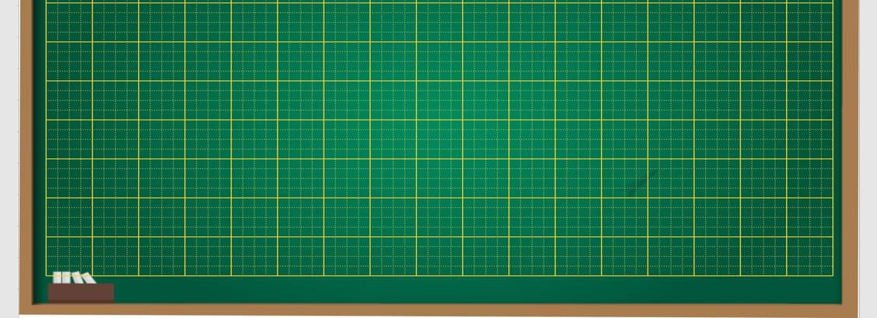 - Nhưng như vậy là hèn.
Nói rồi, chú lính quả quyết bước về phía vườn trường.
Những người lính và viên tướng sững lại nhìn chú lính nhỏ.
Rồi, cả đội bước nhanh theo chú, như là bước theo một người chỉ huy
Đoạn văn có mấy câu?
dũng cảm.
6 câu
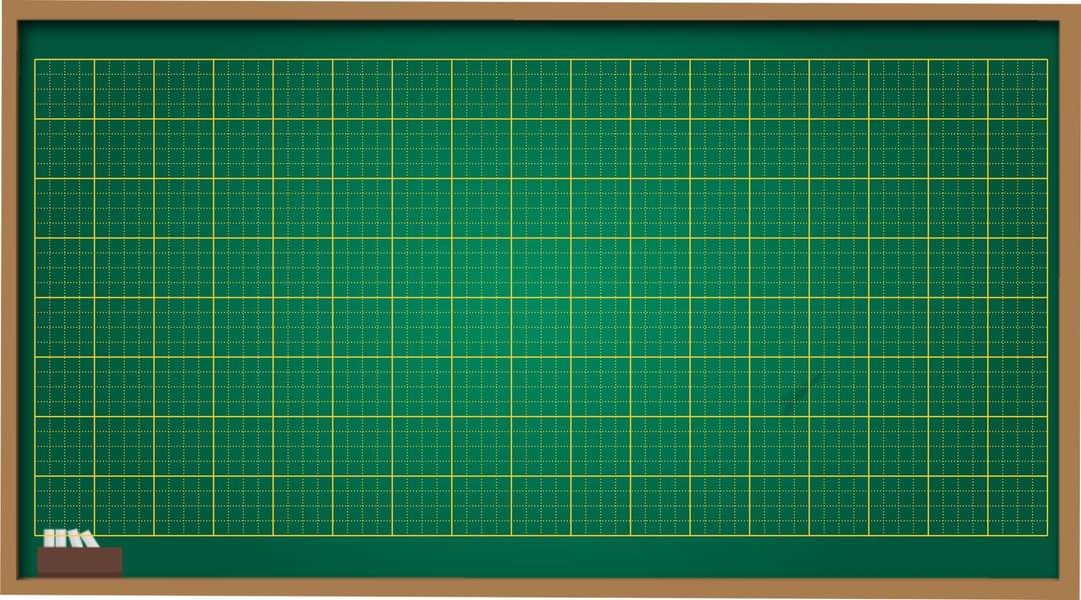 Thứ ba ngày 5 tháng 10 năm 2021
Chính tả (Nghe – viết)
Người lính dũng cảm
Viên tướng khoát tay:
- Về thôi !
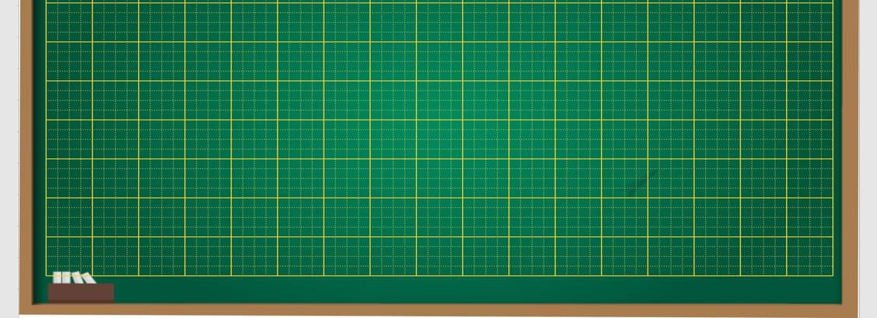 - Nhưng như vậy là hèn.
Nói rồi, chú lính quả quyết bước về phía vườn trường.
Những người lính và viên tướng sững lại nhìn chú lính nhỏ.
Rồi, cả đội bước nhanh theo chú, như là bước theo một người chỉ huy
dũng cảm.
Những chữ nào trong đoạn văn được viết hoa?
Các chữ đầu câu.
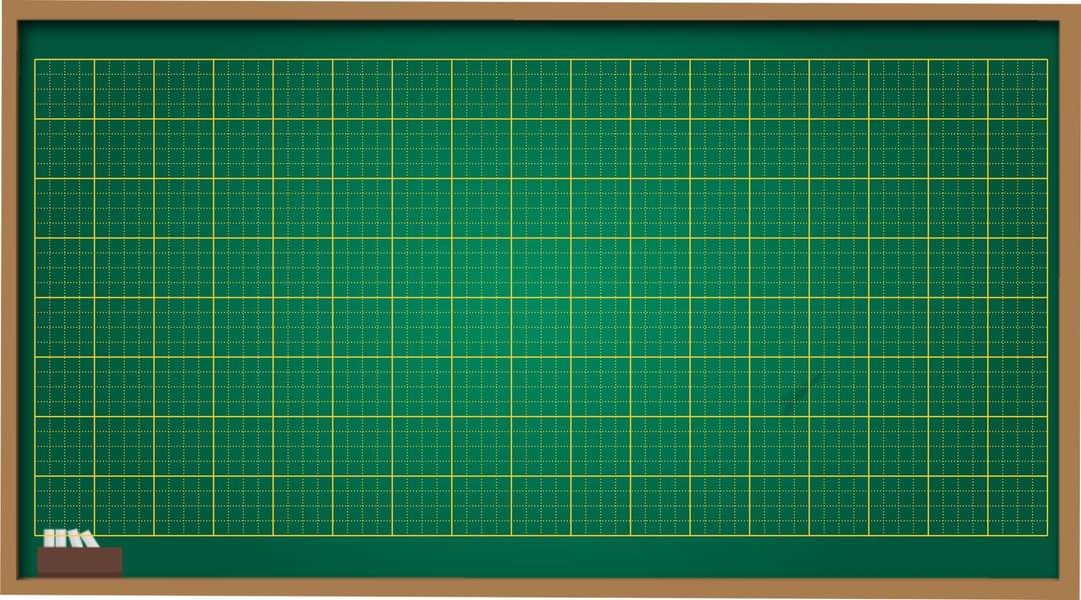 Thứ ba ngày 5 tháng 10 năm 2021
Chính tả (Nghe – viết)
Người lính dũng cảm
Viên tướng khoát tay:
- Về thôi !
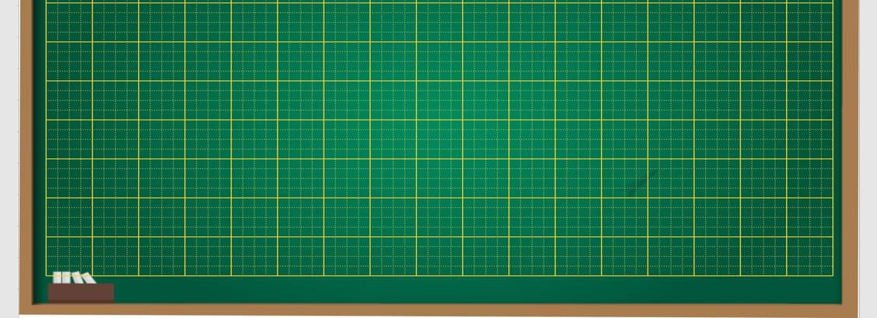 - Nhưng như vậy là hèn.
Nói rồi, chú lính quả quyết bước về phía vườn trường.
Những người lính và viên tướng sững lại nhìn chú lính nhỏ.
Rồi, cả đội bước nhanh theo chú, như là bước theo một người chỉ huy
Lời các nhân vật được đánh dấu bằng những dấu gì?
dũng cảm.
Lời các nhân vật viết sau dấu hai chấm, xuống dòng, gạch đầu dòng.
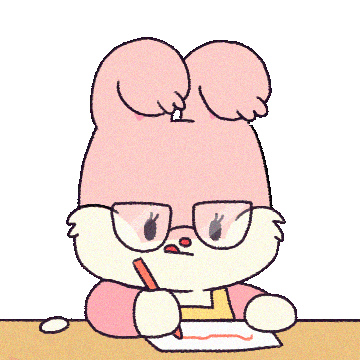 Hướng dẫn viết từ khó
sững lại
khoát tay
quả quyết
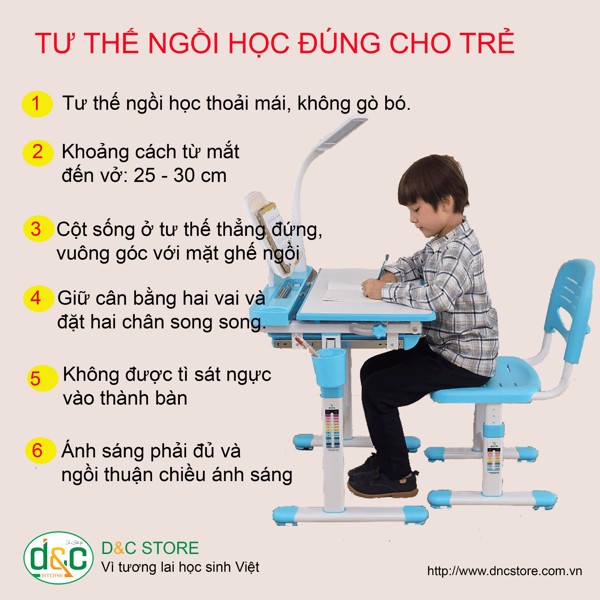 Thực hành viết bài
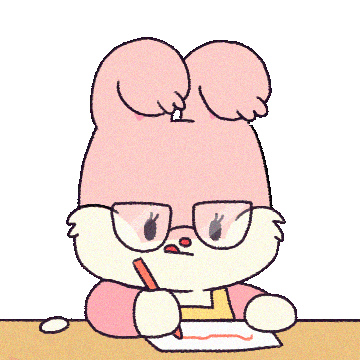 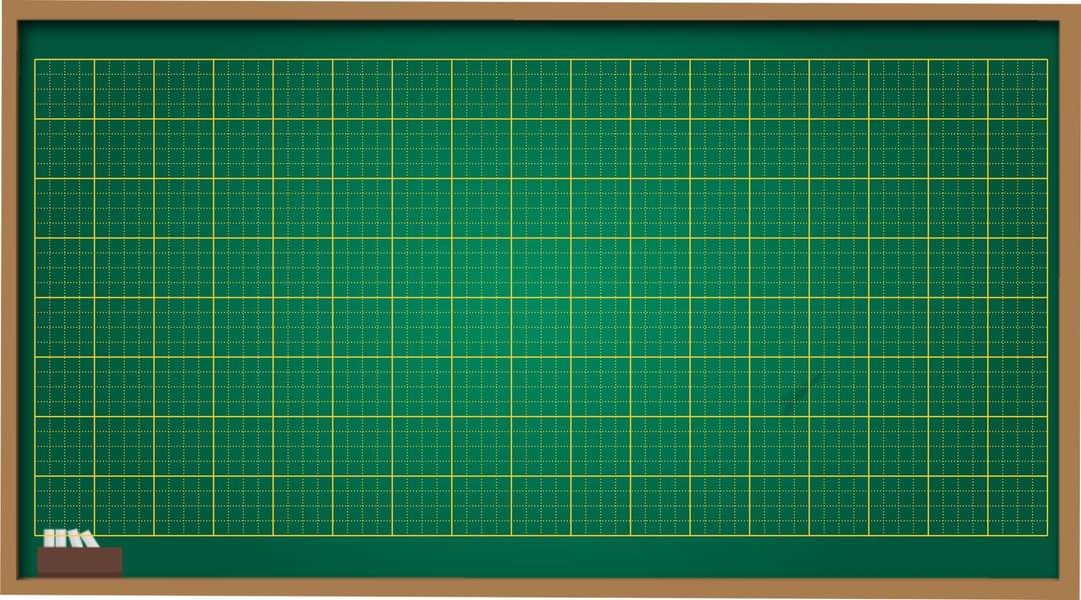 Thứ ba ngày 5 tháng 10 năm 2021
Chính tả
Người lính dũng cảm
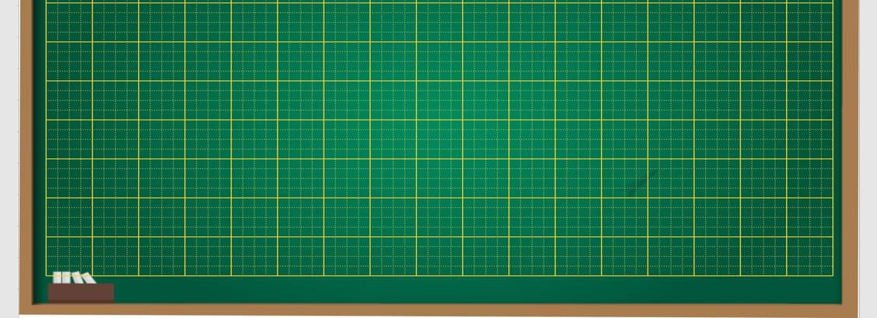 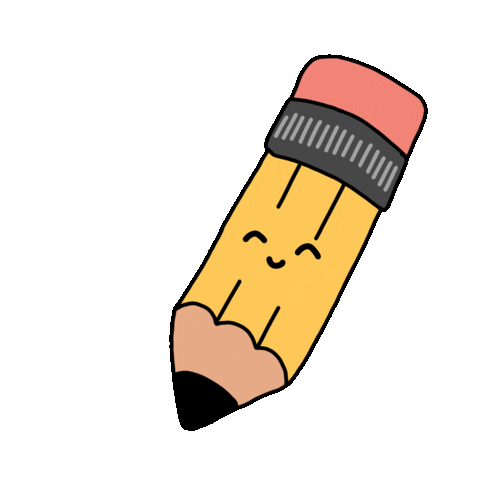 Hoạt động chấm và 
nhận xét bài
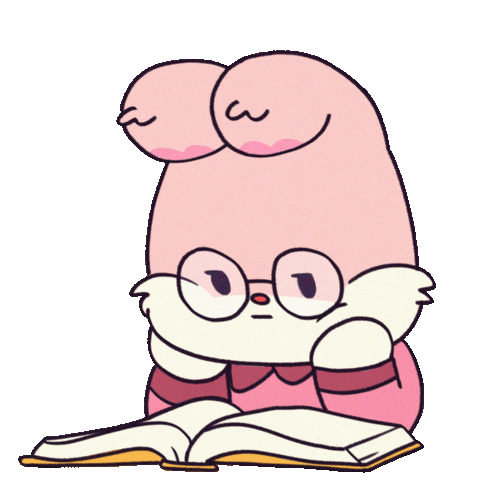 Dùng bút chì gạch chân lỗi viết sai
Sửa lại xuống cuối vở bằng bút mực.
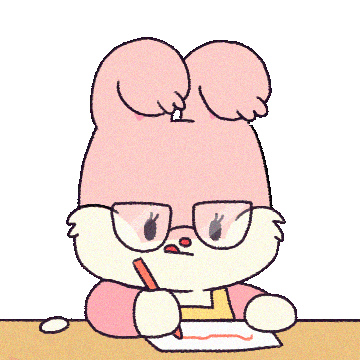 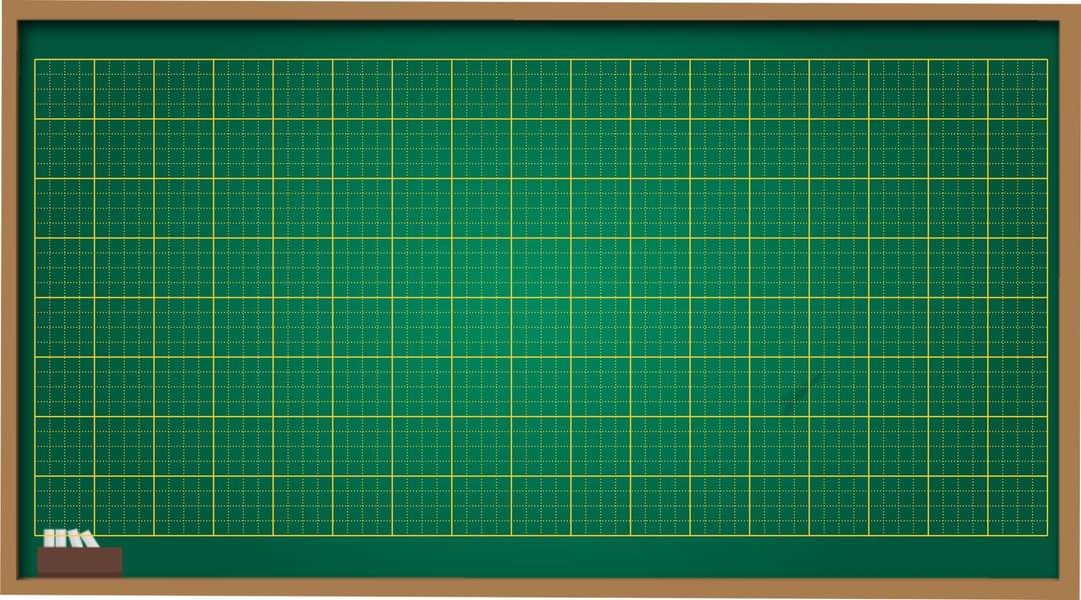 Thứ ba ngày 5 tháng 10 năm 2021
Chính tả
Người lính dũng cảm
Viên tướng khoát tay:
- Về thôi !
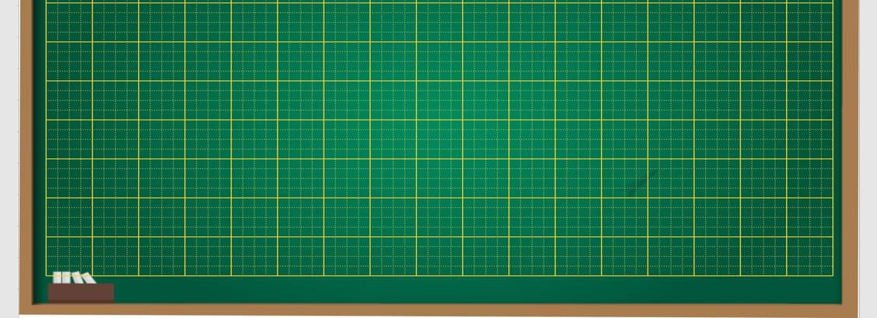 - Nhưng như vậy là hèn.
Nói rồi, chú lính quả quyết bước về phía vườn trường.
Những người lính và viên tướng sững lại nhìn chú lính nhỏ.
Rồi, cả đội bước nhanh theo chú, như là bước theo một người chỉ huy
dũng cảm.
Sửa lỗi:
MỤC TIÊU
Nghe-viết chính xác một đoạn trong bài Người lính dũng cảm.

Viết đúng và nhớ cách viết những tiếng có âm đầu hoặc vần dễ lẫn: n/l hoặc en/eng.
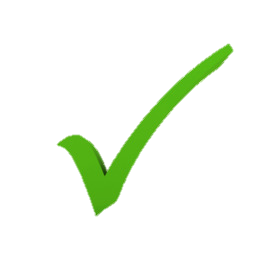 C. Thực hành
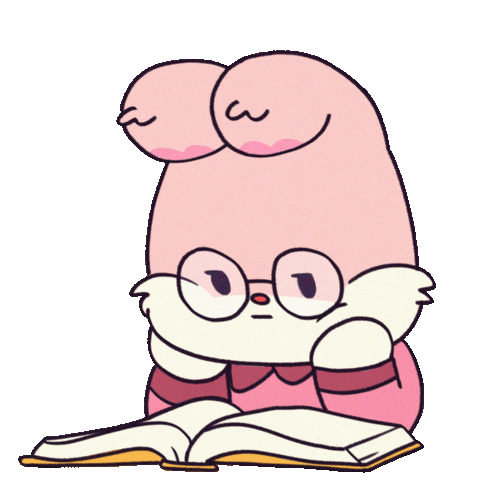 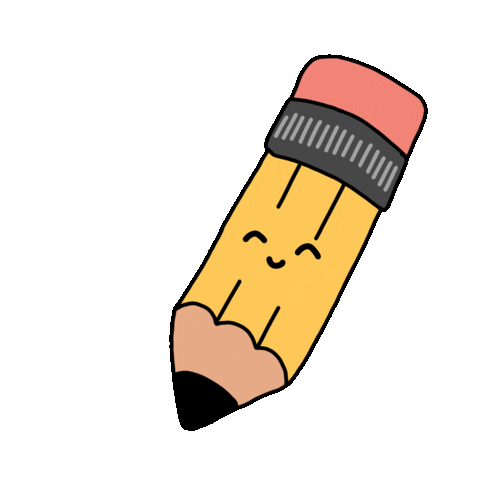 (2) Điền vào chỗ trống:
n hay l ?
	Hoa ...ựu ...ở đầy một vườn đỏ ...ắng
	...ũ bướm vàng ...ơ đãng ...ướt bay qua.
							ANH THƠ
l
n
n
L
l
l
(2) Điền vào chỗ trống:
b) en hay eng ?
-	    Tháp Mười đẹp nhất bông s...
	Việt Nam đẹp nhất có tên Bác Hồ.
					Bảo Định Giang

-	    Bước tới đèo ngang bóng xế tà
	    Cỏ cây ch... đá, lá ch... hoa.
    				Bà Huyện Thanh Quan
en
en
en
3. Chèn vào vở những chữ và tên còn thiếu trong bảng sau:
MỤC TIÊU
Nghe-viết chính xác một đoạn trong bài Người lính dũng cảm.

Viết đúng và nhớ cách viết những tiếng có âm đầu hoặc vần dễ lẫn: n/l hoặc en/eng.
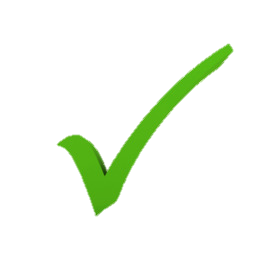 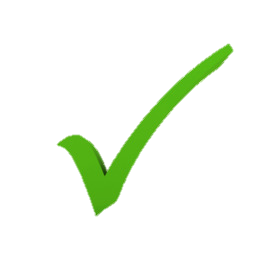 D. Vận dụng, kết nối
Chuẩn bị bài sau: 
Nghe- viết: Bài tập làm văn.
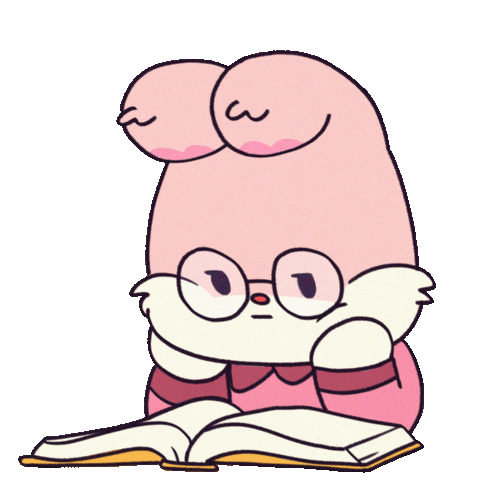 D. Vận dụng, kết nối
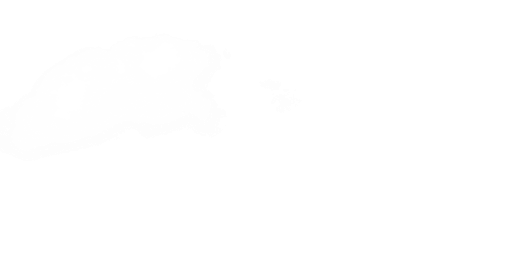 CHÀO TẠM BIỆT CÁC CON
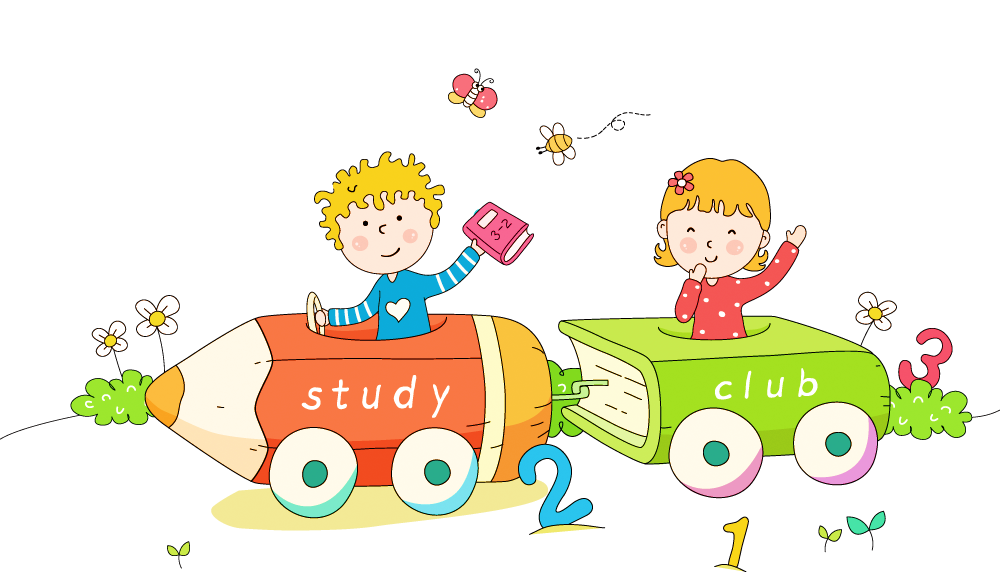